Figure 1 Predicted probabilities from Model 1 and Model 2, Table 1
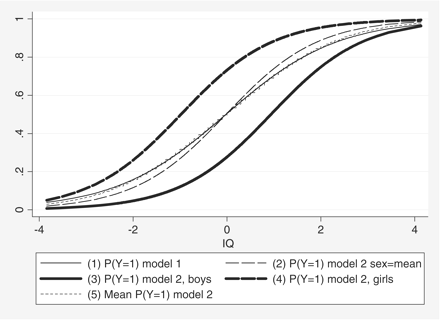 Eur Sociol Rev, Volume 26, Issue 1, February 2010, Pages 67–82, https://doi.org/10.1093/esr/jcp006
The content of this slide may be subject to copyright: please see the slide notes for details.
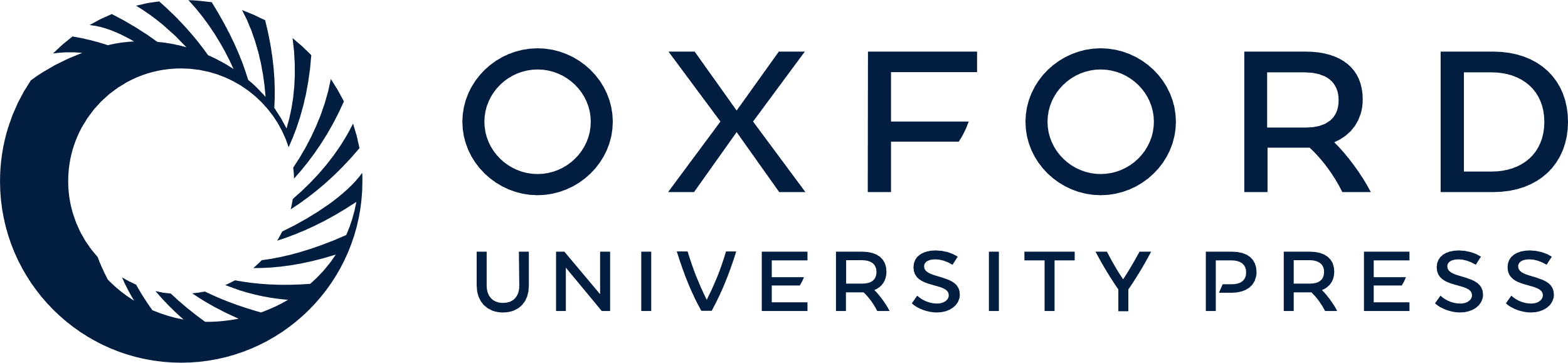 [Speaker Notes: Figure 1 Predicted probabilities from Model 1 and Model 2, Table 1


Unless provided in the caption above, the following copyright applies to the content of this slide: © The Author 2009. Published by Oxford University Press. All rights reserved. For permissions, please e-mail: journals.permissions@oxfordjournals.org]
Figure 2 Predicted probability of y = 1 by x1, and corresponding marginal effects. Average probability of y ...
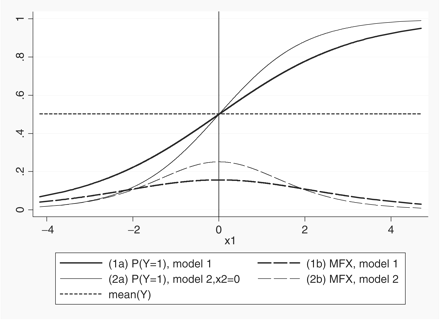 Eur Sociol Rev, Volume 26, Issue 1, February 2010, Pages 67–82, https://doi.org/10.1093/esr/jcp006
The content of this slide may be subject to copyright: please see the slide notes for details.
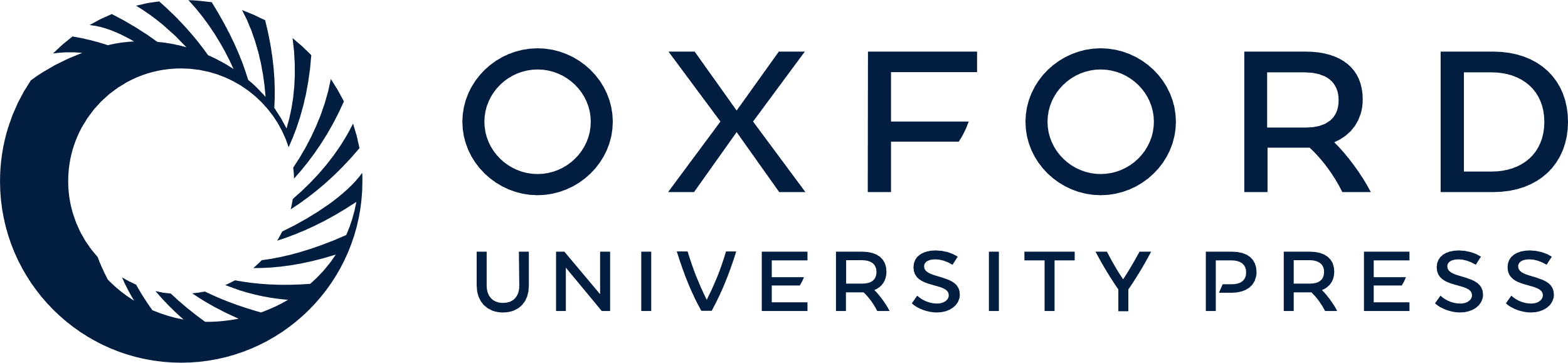 [Speaker Notes: Figure 2 Predicted probability of y = 1 by x1, and corresponding marginal effects. Average probability of y = 1 is 0.5


Unless provided in the caption above, the following copyright applies to the content of this slide: © The Author 2009. Published by Oxford University Press. All rights reserved. For permissions, please e-mail: journals.permissions@oxfordjournals.org]
Figure 3 Predicted probability of y = 1 by x1, and corresponding marginal effects. Average probability of y ...
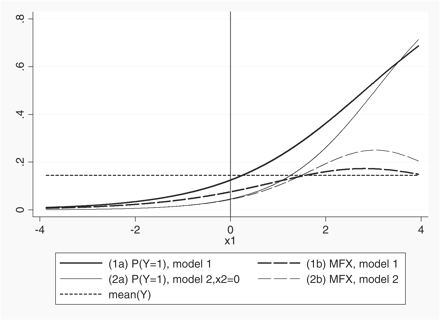 Eur Sociol Rev, Volume 26, Issue 1, February 2010, Pages 67–82, https://doi.org/10.1093/esr/jcp006
The content of this slide may be subject to copyright: please see the slide notes for details.
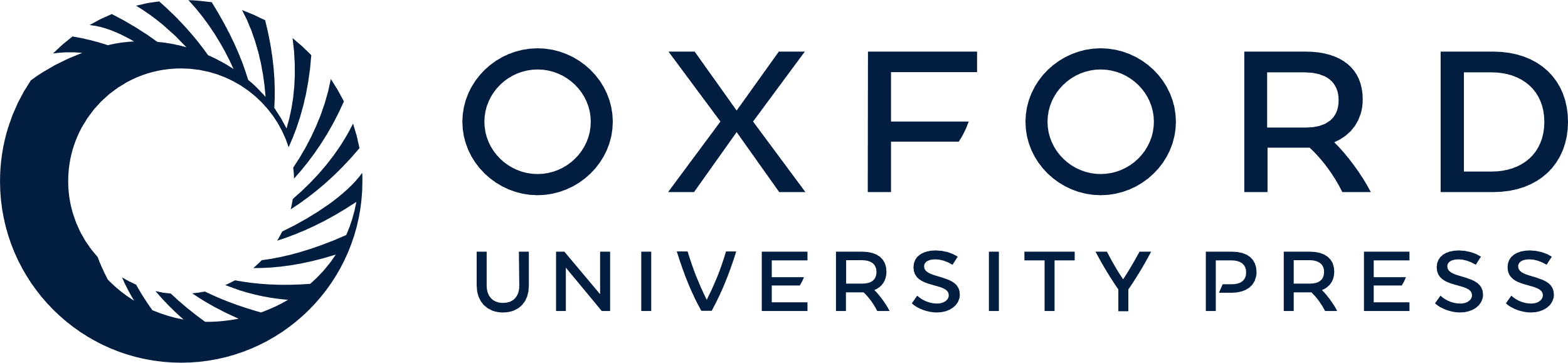 [Speaker Notes: Figure 3 Predicted probability of y = 1 by x1, and corresponding marginal effects. Average probability of y = 1 is 0.14


Unless provided in the caption above, the following copyright applies to the content of this slide: © The Author 2009. Published by Oxford University Press. All rights reserved. For permissions, please e-mail: journals.permissions@oxfordjournals.org]